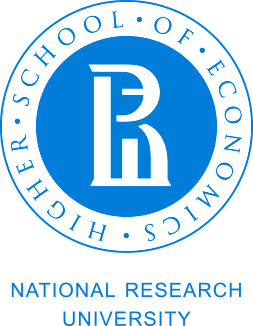 ОБЗОР ОСНОВНЫХ СЛОВООБРАЗОВАТЕЛЬНЫХ МОДЕЛЕЙ ГЛАГОЛА НА ПРИМЕРЕ УЧЕБНИКА ПО РУССКОМУ ЯЗЫКУ КАК ИНОСТРАННОМУ
г. Ярославль
2014 год
Цель
Установление уровня словообразовательной компетенции студентов на примере анализа глагольных суффиксов -ыва-/-ива-, -ва-, -а-, -и-, -ова-/-ева-, -ну-
2
Задачи
1. создание базы для анализа
Учебник по РКИ «Поехали!-2»
Программа AntConc
2. анализ глагольных суффиксов с точки зрение семантики и грамматического значения
3. прогноз ошибок
4. сравнения с данными НКРЯ
3
-ыва
4
-ива
трудность выделение элемента повторяемости
Стилевые черты
Отсутствие знакомства с «живым языком»
5
-ова/-ева
приказать - *приказовать, выработать - *выработовать/ рекомендовать -*рекомендывать
6
-а, -я, -е, -и
число вхождений суффикса –а составило 107,
 число вхождений для суффикса –я составляет 12,  
число вхождений суффикса –е составило 12, 
число вхождений суффикса –и составило 49 лексем
7
-ся
пассивное значение не встретилось, что может быть объяснено некоторой сложностью конструкций для начального уровня

глаголы относятся к рефлексивным и взаимным

образование возвратных глаголов может сопровождаться большим количеством ошибок есть – *есться, рассмешить –*рассмешиться
8
Выводы
1. проблема систематизации
2. непонимание словообразовательных моделей
3. опора на принцип подобия
9
Спасибо за внимание!
10